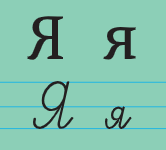 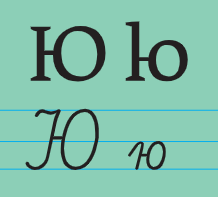 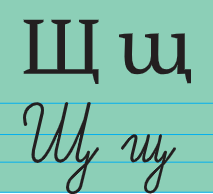 1 буква, 2 звука
‘а             йа
‘ъ            йъ
Ш + Т
‘у            йу
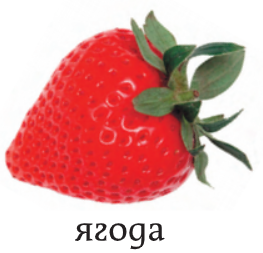 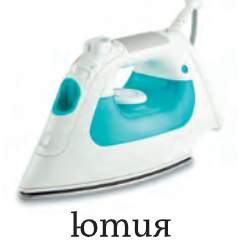 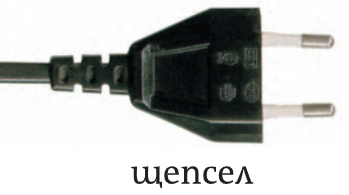 6 букви, 7 звука
5 букви, 6 звука
4 букви, 6 звука
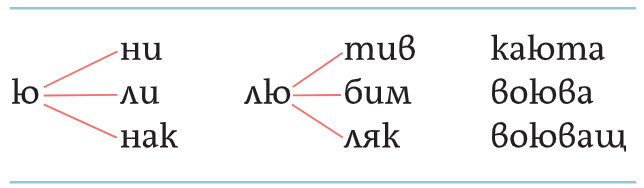 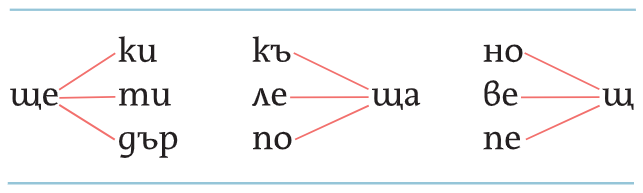 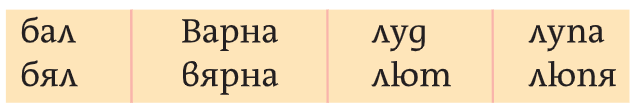 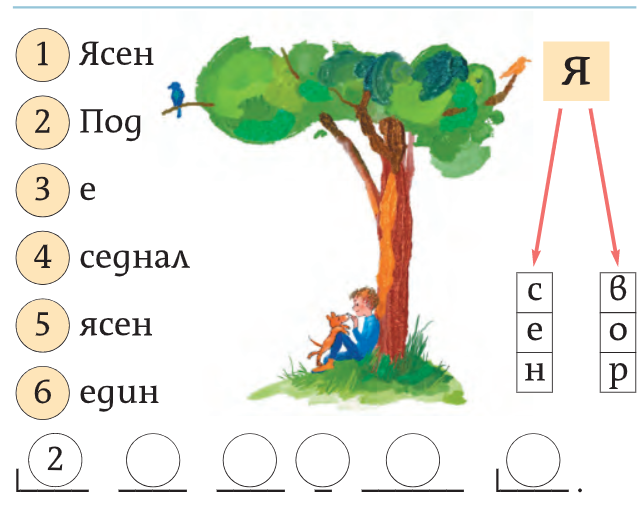 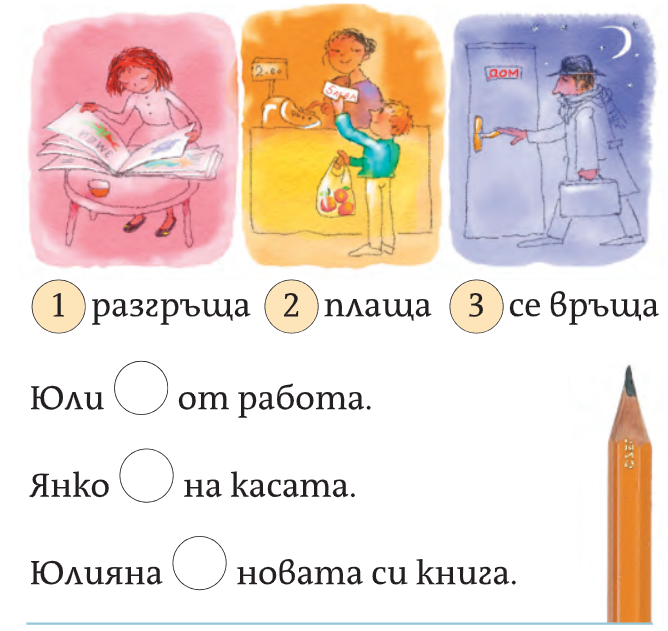 Коя е липсващата буква?
      A. Ю      B. У       C. Я
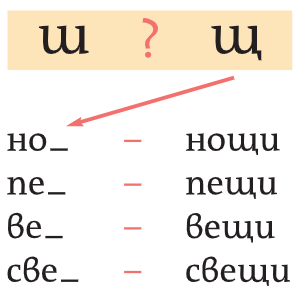 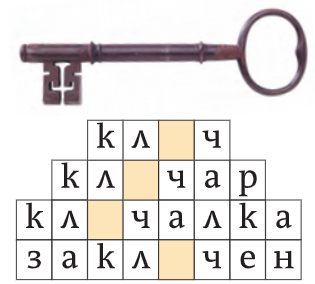 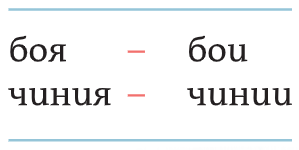 Приказка за София – буквар, с. 83
Как се казва дъщерята на царя?     Какво й се случило?     Излекували ли я царските лекари?
Къде завели принцесата?     Какво станало там?     Как нарекли града?
Къде е град София? За да разберем, нека прочетем вертикалната дума на цветен фон. Какво е София на държавата?
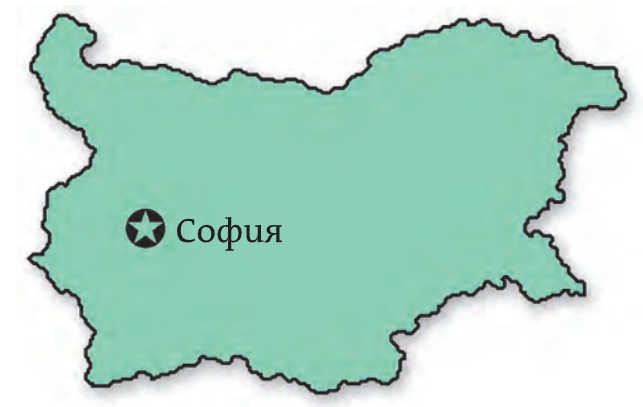 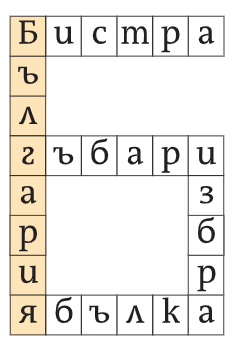 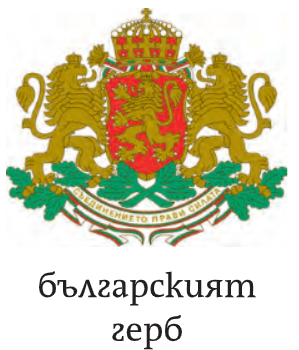 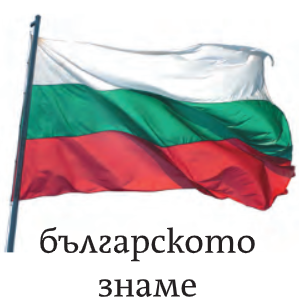 Коя буква образува кръстословицата?
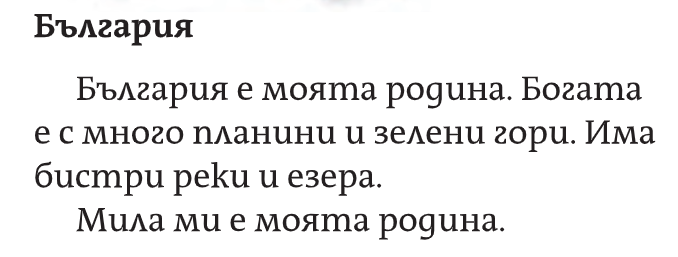 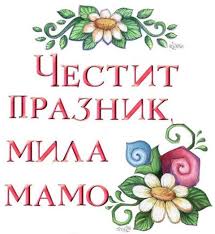 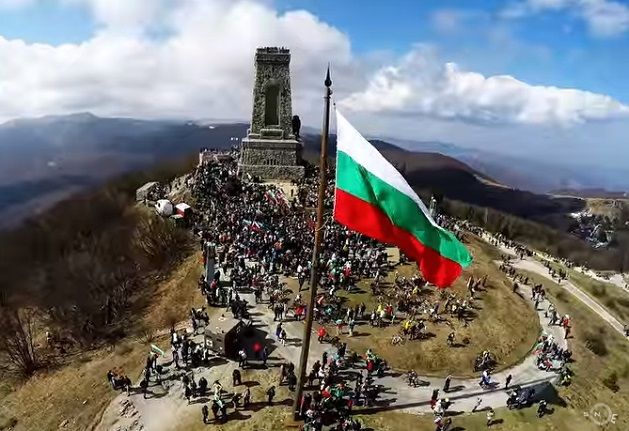 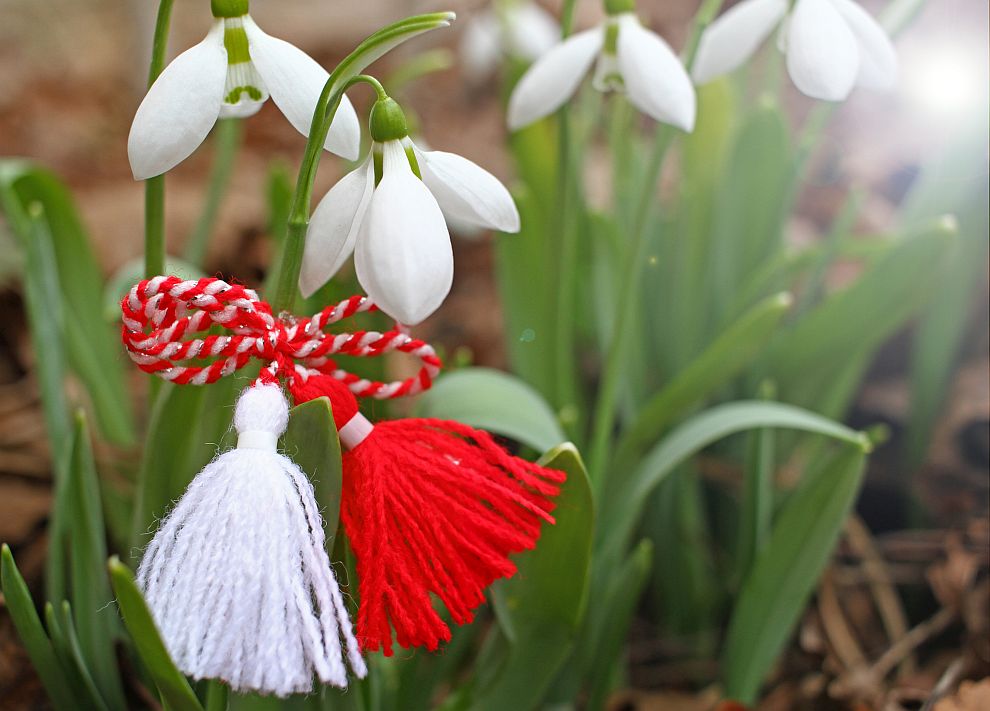 първи март
трети март
осми март